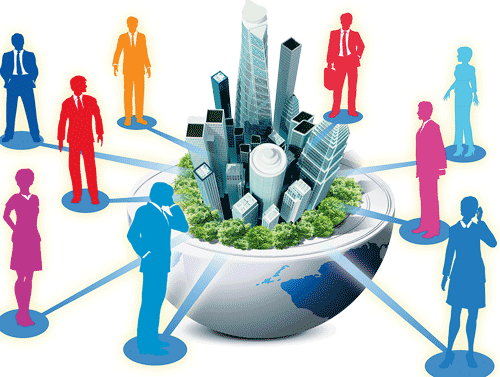 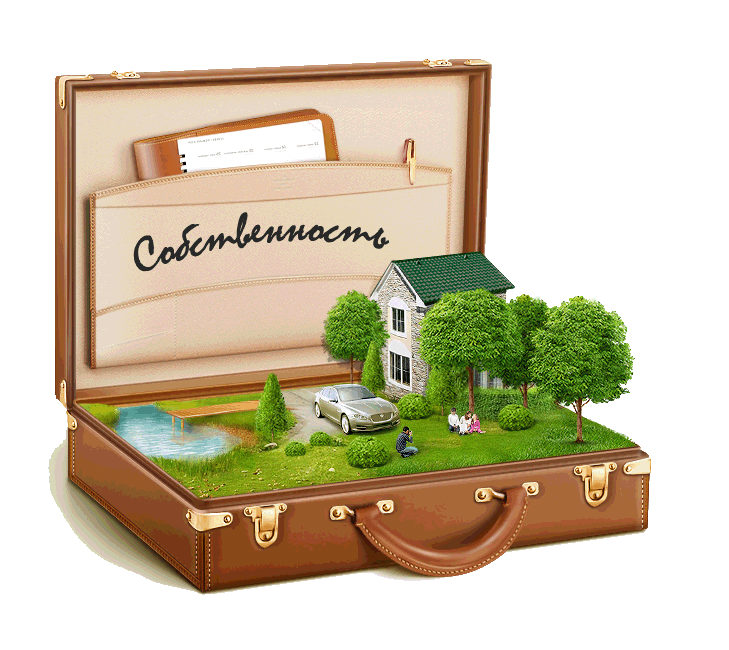 Определение собственности
Юрид.т.зр. – это совокупность правомочий владения, пользования, распоряжения.

Экон.т.зр. – это экономические отношения по поводу присвоения , управления и контроля за факторами производства.
Субъекты собственности
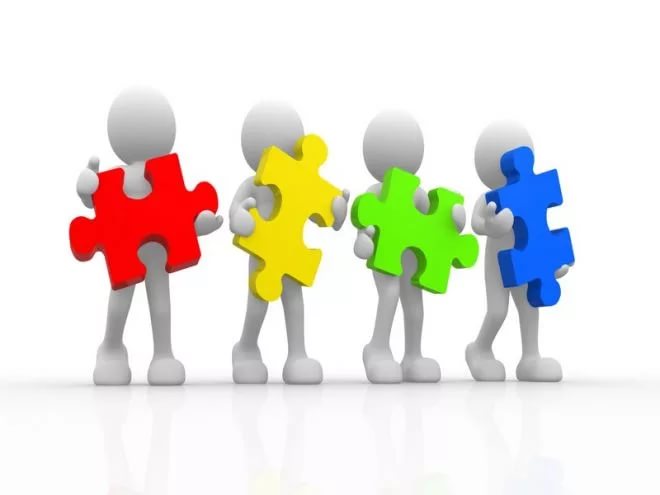 Физическое лицо

Юридическое лицо
Способы создания собственности
1 создание новой вещи
2 продукт, полученный в  результате использования имущества
3 наследование
4 покупка
5 находка /клад
6 пай-взнос
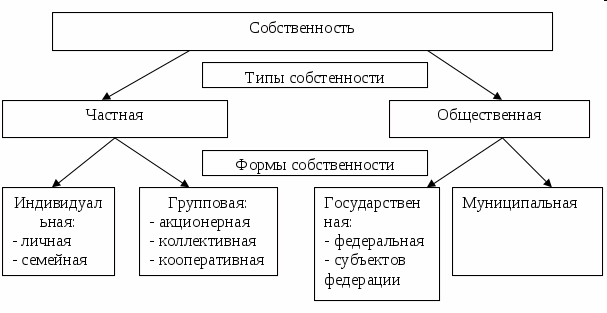 Способы изменения формы собственности:
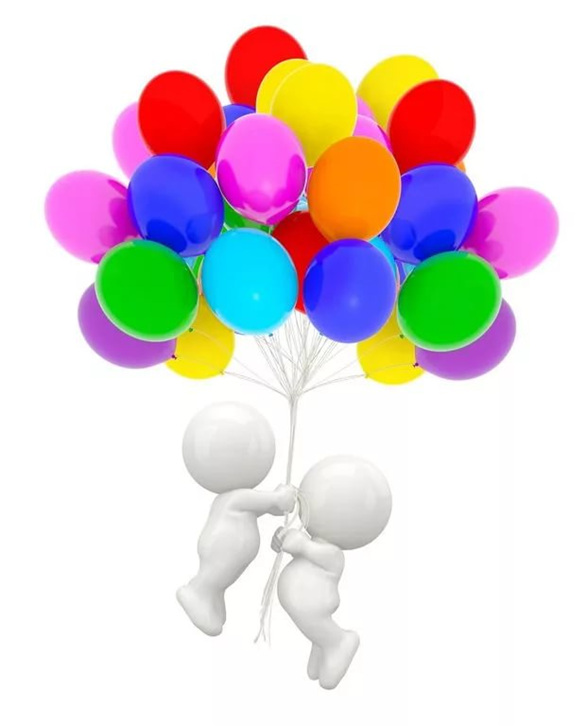 Национализация
Приватизация
Коллективизация
Конфискация 
Экспроприация
???
Что
Как
Для кого

Производить
Экономическая система – совокупность способов и методов организации хозяйственной деятельности в процессе решения главных вопросов экономики.
Сравнительная характеристика типов экономических систем
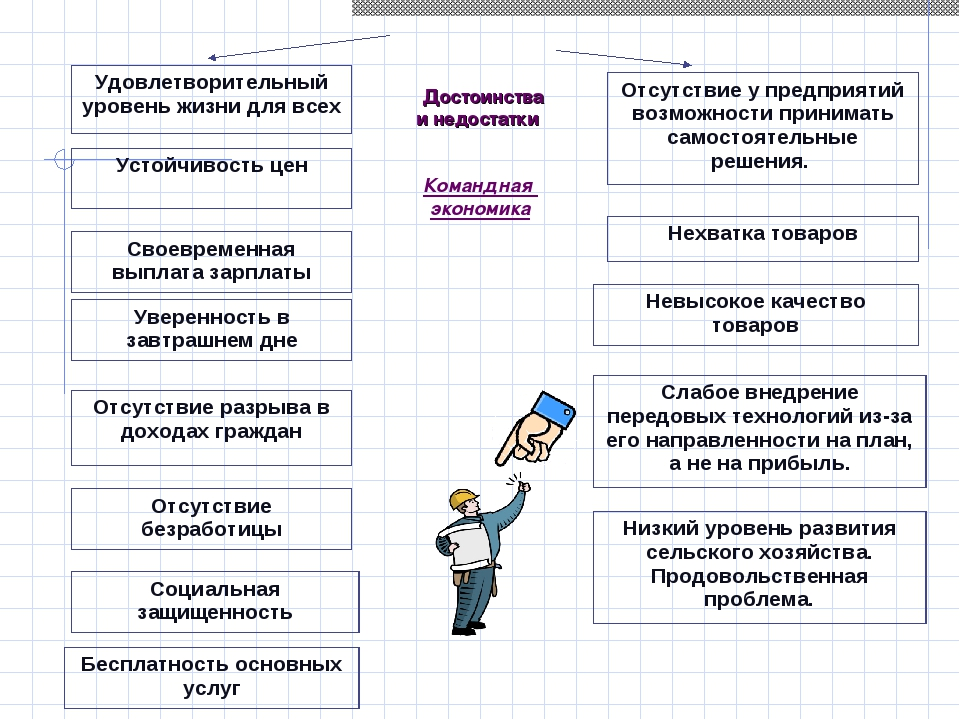 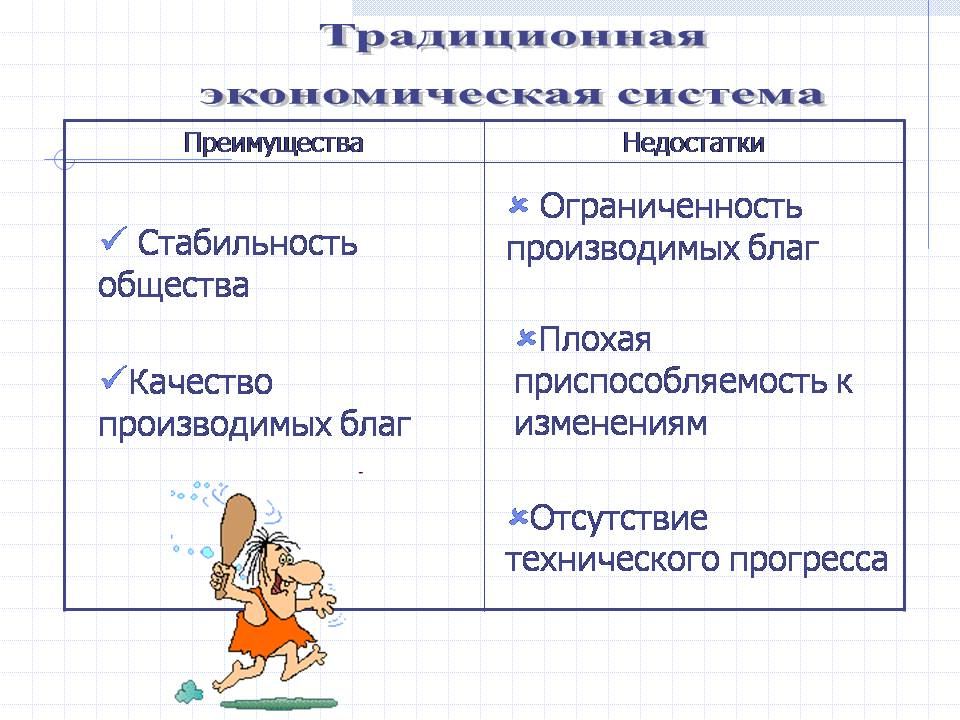 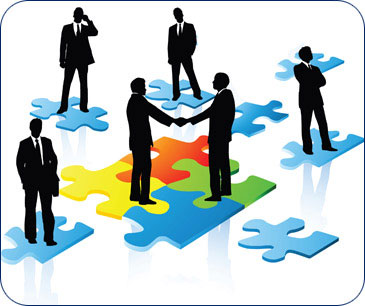 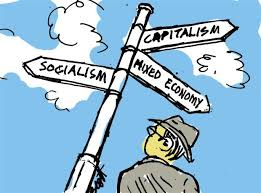 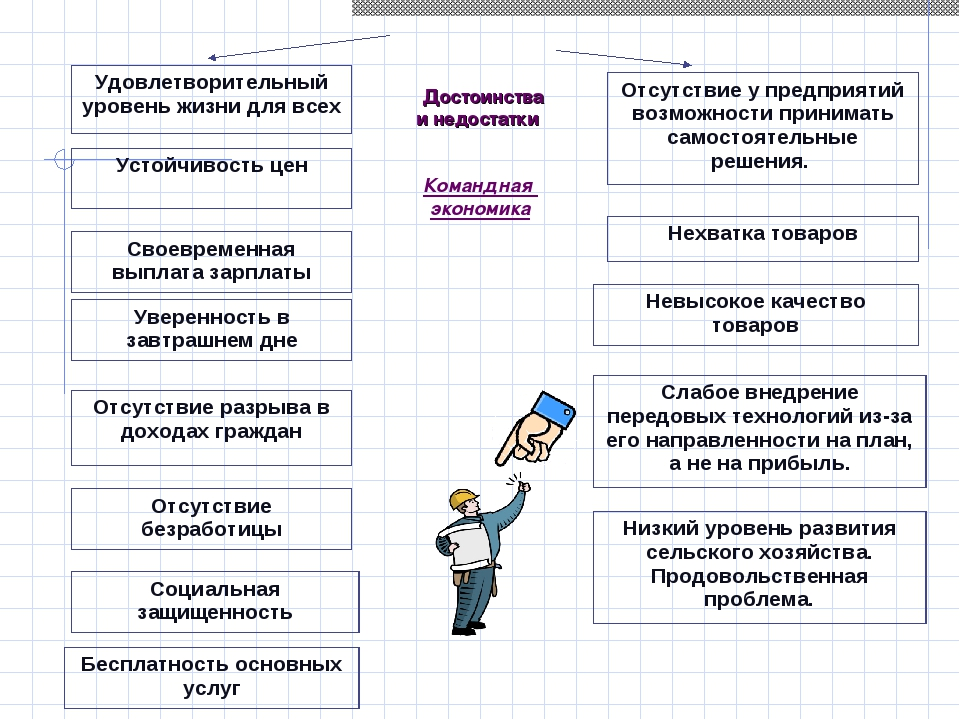 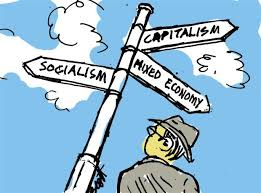 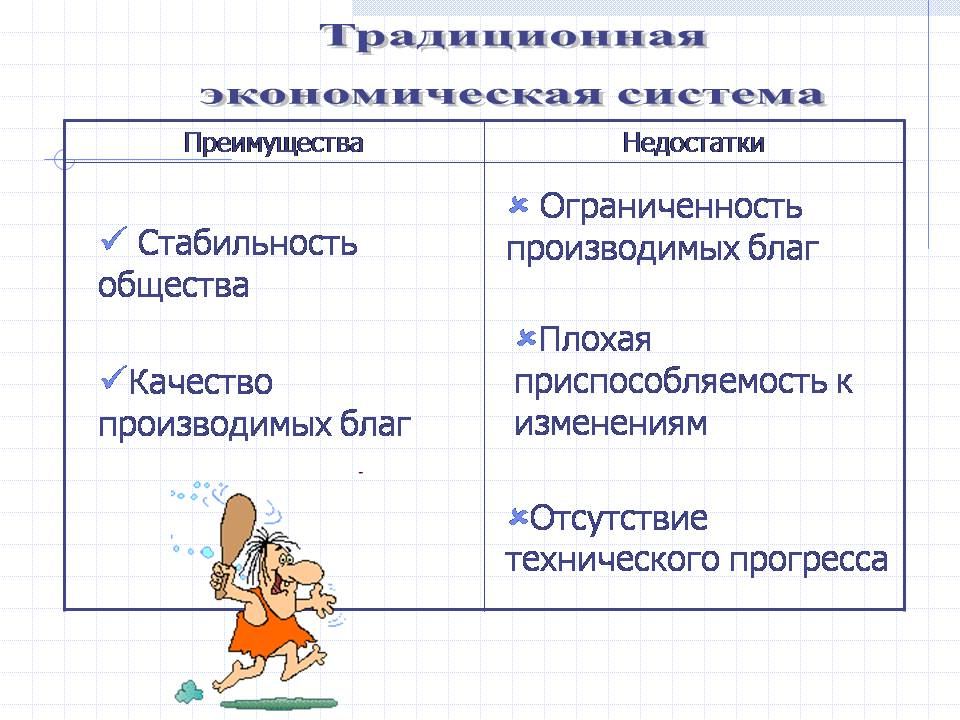 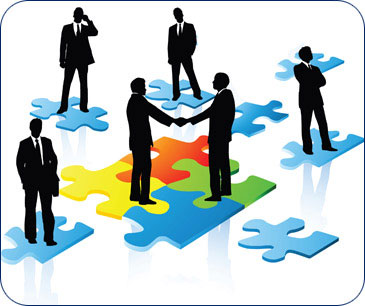 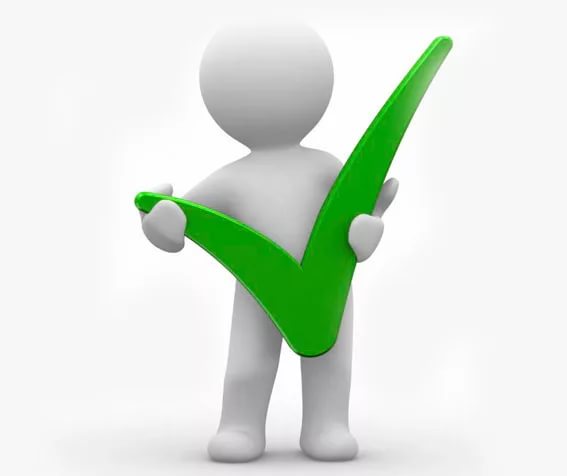 Вывод
Таким образом, экономическая система существует для решения задачи эффективного использования ресурсов.